Implementation Strategies to Achieve 2030 Strategic Goals for EM Research
AACEM/AAAEM Annual RetreatMarch 22, 2022
Andra Blomkalns
Gail D’Onofrio, Co-Chair
Michael Gibbs
Nate Kuppermann
Robert Neumar, Co-Chair
Brian O’Neil
Niels Rathlev
Peter Sokolov
David Wright
Michelle Aguirre
Megan Shagrin
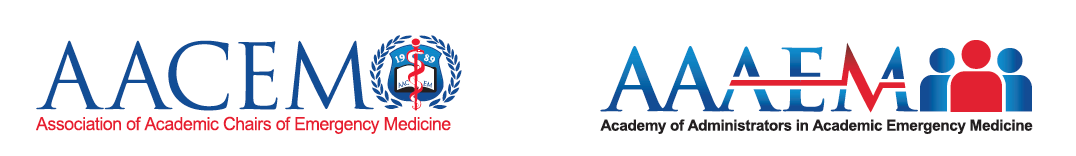 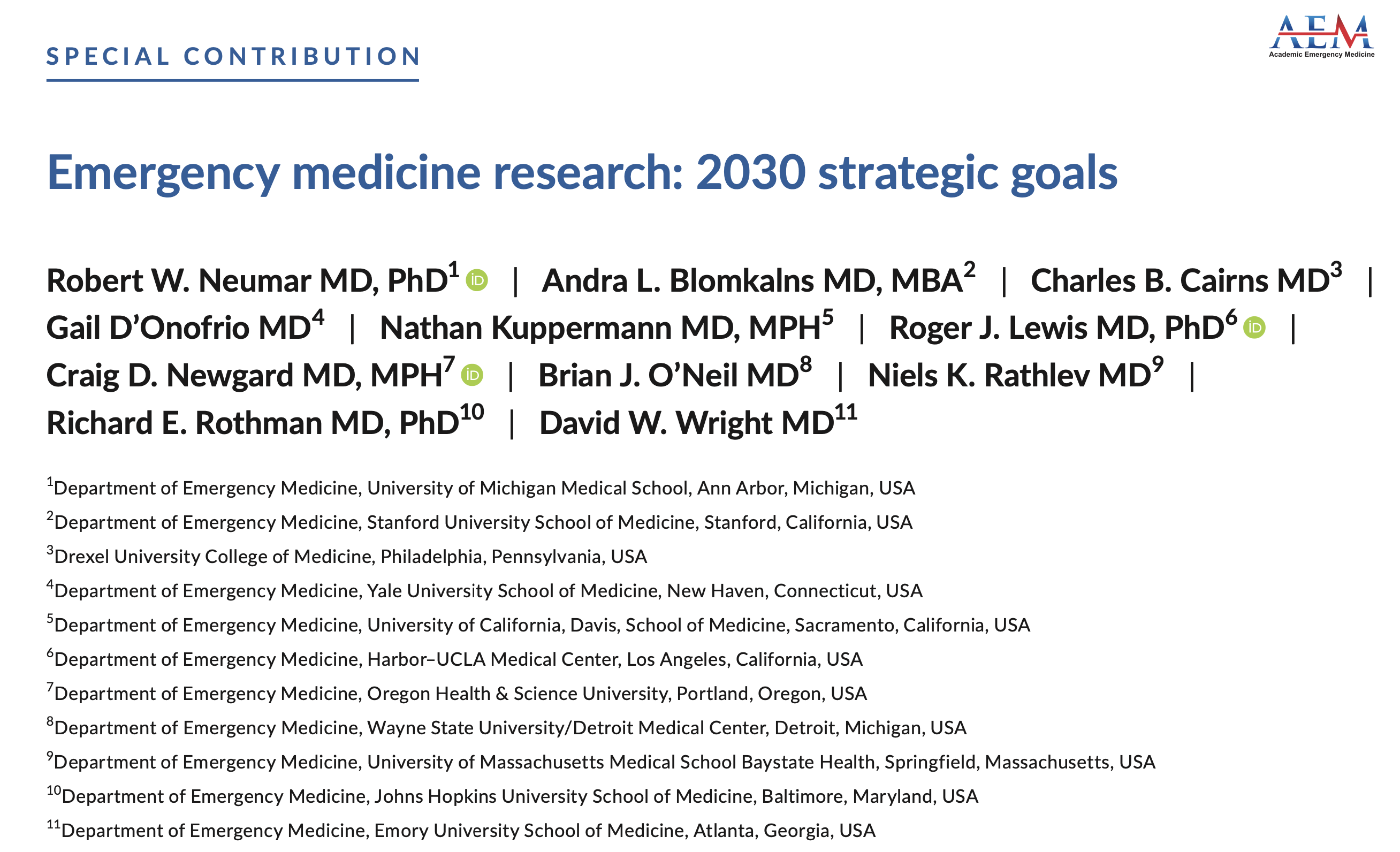 Acad Emerg Med. 2022;29:241–251
Benchmarking EM against other Clinical Departments
Percent of Full-Time Faculty that are NIH-Funded PIs (2019)
Emergency Medicine
5572 Full-Time Med. School Faculty
97 NIH-Funded PIs
Benchmarking EM to other Clinical Departments
Percent of U.S. Medical Schools with Respective Clinical Departments that have NIH-Funded PIs in those Departments (2019)
Emergency Medicine
113 Med. School Depts.
36 Depts. with NIH-Funded PIs
Benchmarking EM to other Clinical Departments
Percent of Full-Time Faculty that have MD-PhD Degrees (2019)
Percent of Full-Time Faculty that have PhD or other Doctoral Degree (without MD) (2019)
Emergency Medicine
5572 Full-Time Med. School Faculty
116 PhDs
Emergency Medicine
5572 Full-Time Med. School Faculty
165 MD-PhDs
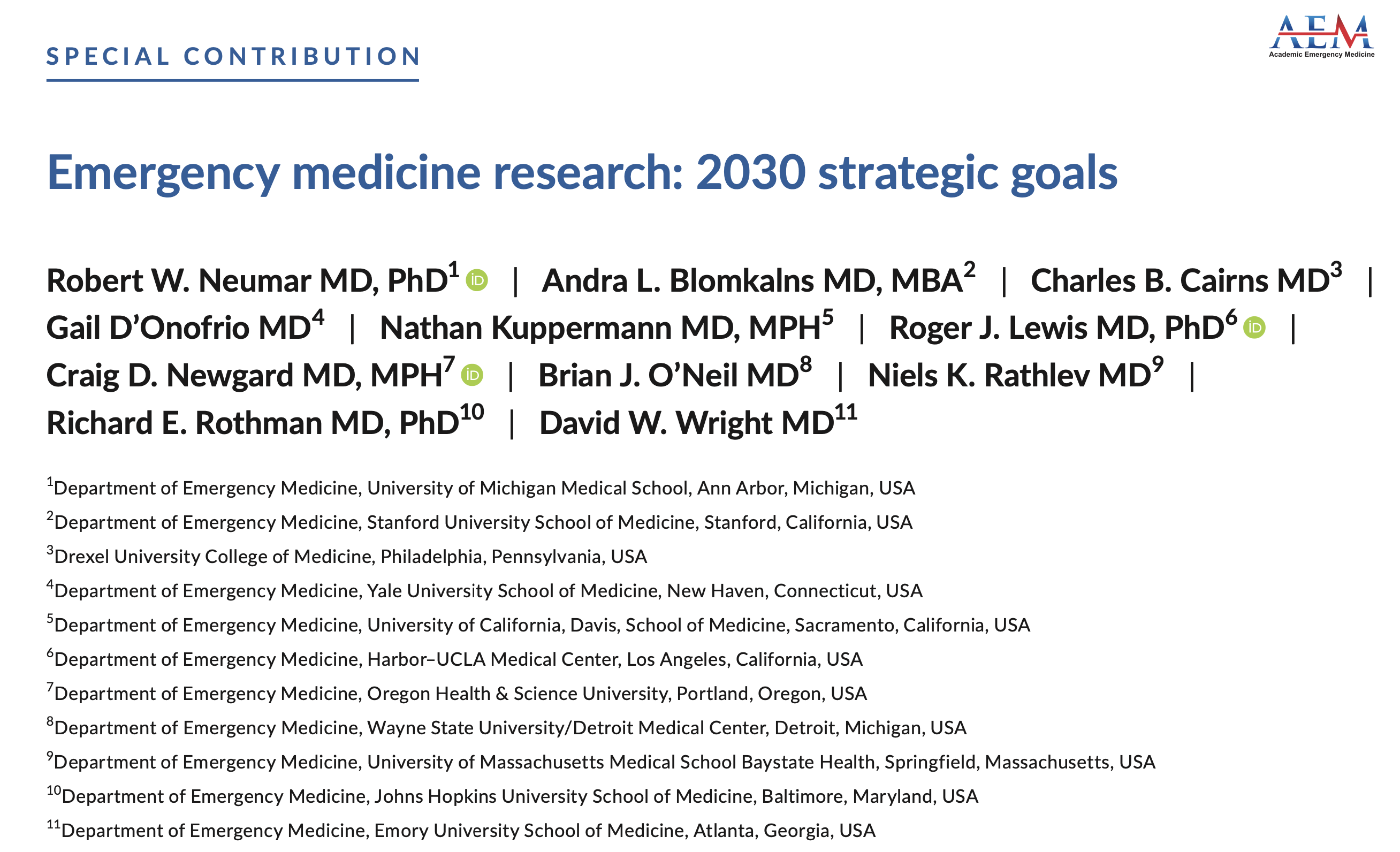 Acad Emerg Med. 2022;29:241–251
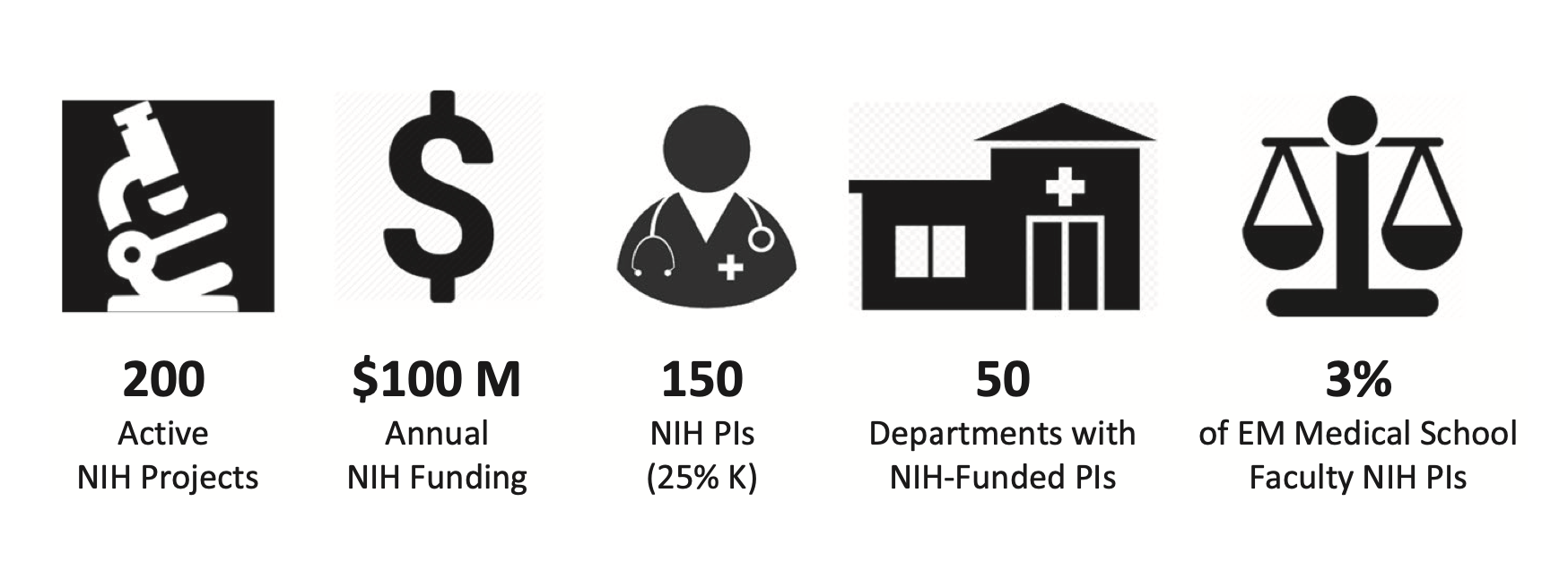 Barriers to Federally-Funded Research
AACEM Survey March 2022
TOP THREE BARRIERS
Lack of faculty pipeline (faculty interest/trained in research)		
Inadequate financial resources to support research (startup pkgs, dedicated research time, etc)		
Lack of experienced federally funded mentors in my EM department, or at my institution
Human Capital
Financial Capital
Human Capital
Q2: Lack of Faculty Pipeline
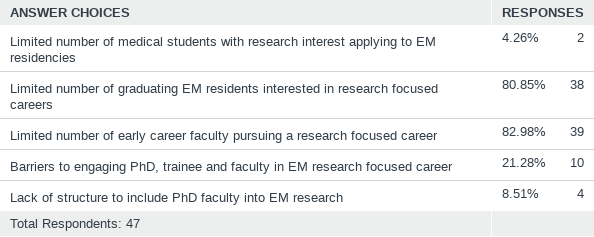 Answered: 47    Skipped: 1
Q8: Lack of experienced mentors - In my EM department,  or at my institution outside of EM:
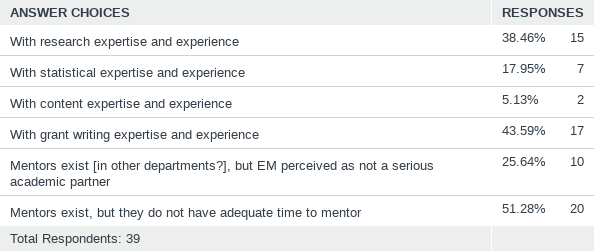 Answered: 39    Skipped: 9
Q14: Inadequate financial resources to support research
Answered: 41    Skipped: 7
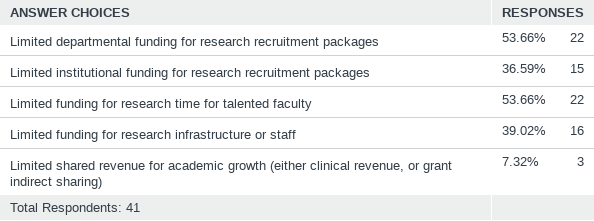 Table Discussion
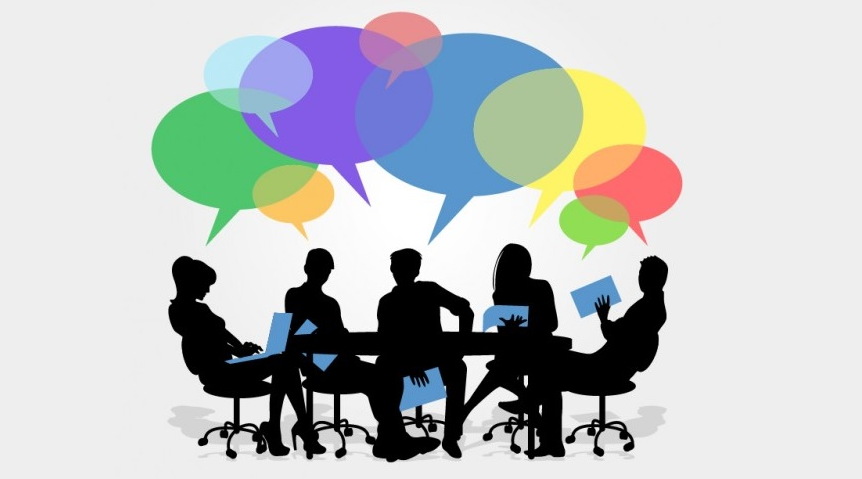 Investigator Pipeline
Mentorship
Financial Resources
Report Out
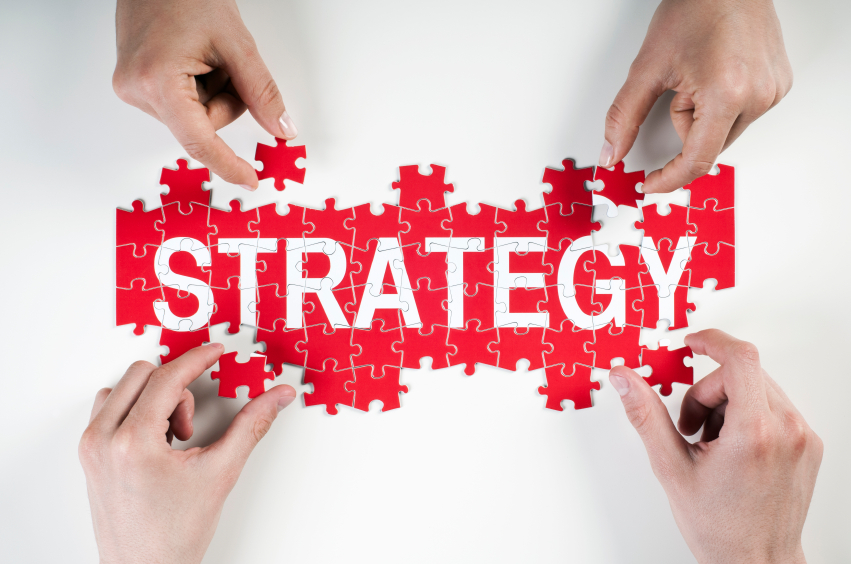 Supplemental Slides
2030 NIH Funding Projections Based on Sustaining Historic Growth Rates
2030 Projection
148 PIs 
52 Depts
2030 Projection
$104M Funding
200 Projects
Projected
Projected
Principal Investigators
Increase NIH Grant Applications
Correlation of percent NIH funded PIs with the number of NIH grant applications/100 Faculty/Year
Neurology
Adjusted R2=0.90 (p = 0.03)
Psychiatry
Pediatrics
Emergency Medicine
Increase EM Faculty MD-PhDs and PhDs
Correlation of % MD-PhD Faculty with % NIH-Funded PIs
Correlation of % PhD or other Doctoral Degree 
(without MD) Faculty with % NIH-Funded PIs
Adjusted R-Squared = 0.72
Adjusted R-Squared = 0.63
Increase EM Departments with NIH-Funded PIs
NIH-Funded Emergency Medicine PIs and Emergency Medicine Departments with NIH-Funded PIs
Departments and PIs
PIs per Department
Increase Individual and Institutional Training Grants
Emergency Medicine NIH Career Development and Training Grants
Projects
Diversity of Emergency Medicine NIH PortfolioFY20 Project Distribution by Institute
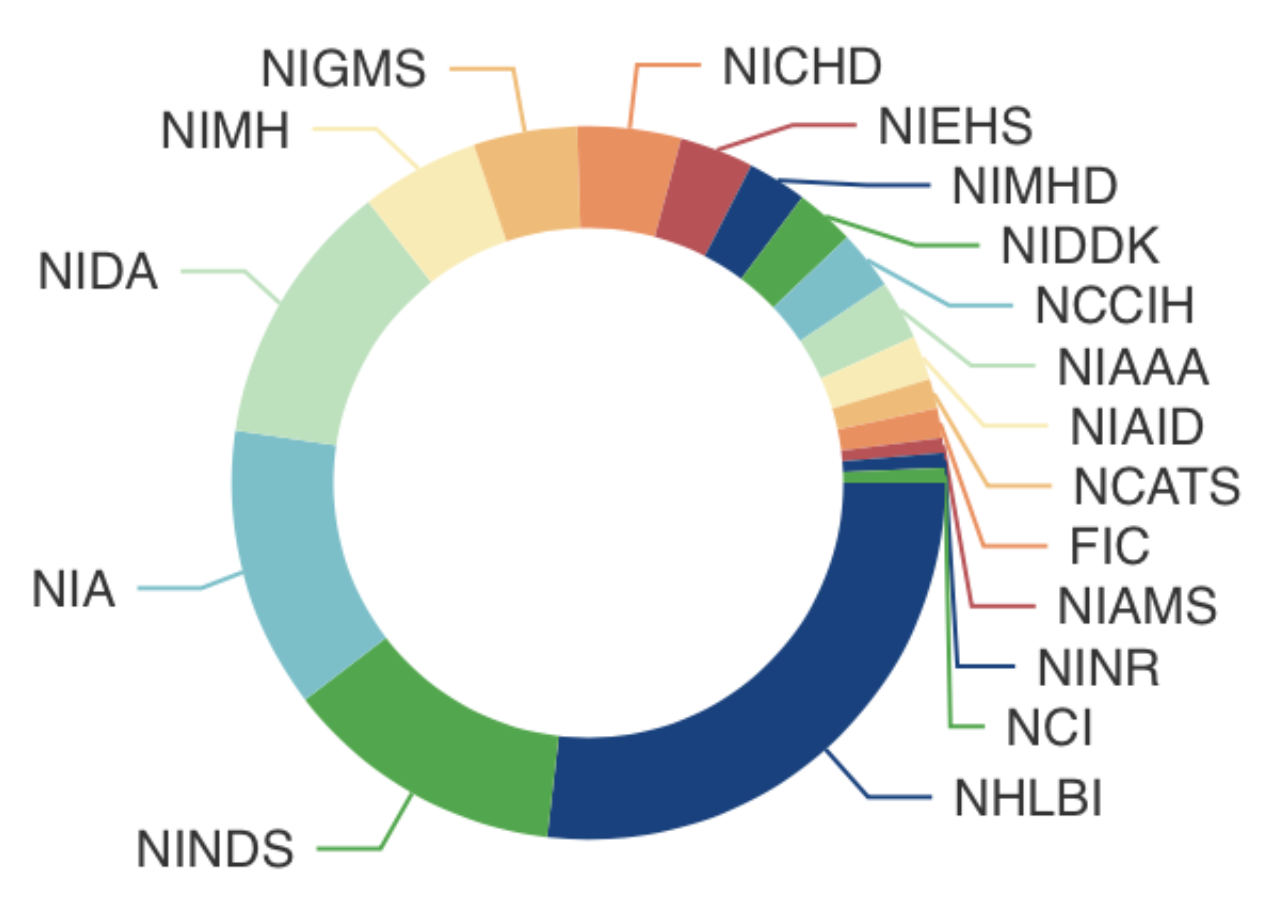 7
7
6
8
18
19
40
19